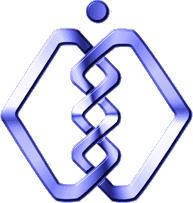 پژوهشگاه ملي مهندسي ژنتيک و زيست فناوري 
معاونت فناوري
عنوان فناوری
مالک فناوری:

پژوهشگاه ملی مهندسی ژنتيک و زيست فناوری
معرفی فناوري
سطح آمادگی فناوری (TRL)
فناور (فناوران):
عضو هيات علمي  گروه:
قيمت تمام شده واحد محصول:
پيش بيني حجم بازار:
مستندات:
مدیریت تجاری سازی و ارتباط با صنعت: 
آدرس: تهران، کيلومتر15 اتوبان  تهران- کرج، بلوار پژوهش، 
صندوق پستي  161/14965     تلفن مستقيم و نمابر: 44787470 -021،
 تلفن مرکزي:  9-44787302 -021 (داخلي هاي 243و157)
www.nigeb.ac.ir                                پست الکترونيک:  i-l@nigeb.ac.ir
OC-M-01